Conversation Partner Appointments
Why They Are Awesome and How to Make Them More Awesome!
Based on your experience with CPAs so far…
What do you currently understand about how to conduct this type of appointment? Write a brief description.  
As a new tutor or an UCWbL veteran, describe what you have found most challenging or most rewarding about CPAs thus far. 
Write down any questions you may currently have about CPAs.
Write down any specific strategies you           have personally developed.
[Speaker Notes: Save last bullet to discuss right before the end and final portfolio reflection.]
Context
DePaul boasts a very large body of international students.
Integrating these students into the larger University can be a challenge. 
Facility with English has an impact on all aspects of a student’s daily life.
[Speaker Notes: DePaul actively courts international students because they provide a great deal of revenue to the University.]
Why the Writing Center?
Writing Programs have long recognized that special consideration should be given to the unique needs of multilingual and international students. 
Administrators should “include second language perspectives in developing theories, designing studies, [and] analyzing data” (“CCCC Statement on Second Language Writing and Writers”).
[Speaker Notes: Here at the UCWbL, our investigation of second language language perspectives led us to examine more closely the arguments being made for the connections between writing and speaking as interrelated processes.]
Why the Writing Center?
“A considerable body of developmental theory about emergent writing as well as about life-span literacy learning in English and about languages other than English explicates the dependency of writing development on underlying oral skills.  Scholars in L1 language development in particular seem to have reached consensus that literacy acquisition depends critically upon speech processing skills” (Rubin and Kang 211).
[Speaker Notes: Different disciplines support the theory that oral proficiency supports writing skills.  Read even more about this in the online chapters within UCWbLcation.]
Why the Writing Center?
The UCWbL provides both text-based and conversation-based appointments in order to directly support both writing and oral language acquisition as interrelated and complementary skills.
[Speaker Notes: In a nutshell…]
What Do I Talk About?!?
Agenda Setting Is Your Best Friend
Major Goals
Get some basic info on your partner’s language learning background.
Find out your partner’s CPA back ground. 
Explain and elaborate on options for how to approach the appointment
Find out what your partner is looking for on a grammatical/linguistic level
Language & CPA Background
Useful things to learn: 
Where is your partner from, and how many languages does he/she speak? 
How many years has he/she been learning English? 
How did your partner learn English? In a classroom or another context?  
Has your partner faced any challenges in adapting to an English-speaking environment? 
Does your partner have certain          expectations/ideas for the CPA based on  previous experiences?
Different Approaches
We can practice conversation
We can talk about conversation.
We can talk about language.
Relax and give yourself time to “unpack” each approach for your partner.
[Speaker Notes: The meta portion of a first-time conversation partner appointment can actually be quite long – and this is okay because the process itself is an exercise in conversation!  Laying things out clearly in the first place will ensure a better use of the remaining time, and can help the student make better use of future CPAs.]
“I’m going to explain some options and ask a few questions that can help us find a good focus for our conversation today. We’ll take a few notes as we go along.”
Option #1
We can practice conversation
By picking an interesting topic. 
By learning more about one another.
Unpacking Option #1
Have the student pause to write down two topics they are interested in discussing; you do the same.
[Speaker Notes: Your questions can be related to the wider world or to the student.  Examples include: What have you found most challenging about learning English? What are one or two of the biggest differences you’ve found between your native culture and the U.S.?]
Option #2
We can talk about conversation.
Examine the rules for different conversational contexts.
Unpacking Option #2
Explain that conversation is often different depending on context; have your partner think about and write down some of the contexts where he/she needs to interact in English (you do the same, to model and suggest).
Compare notes and ask what differences they notice and whether one context is more challenging for them than another.
Option #3
We can talk about language.   
Examine things like idioms, slang, or grammar more closely.
Unpacking Option #3
Have the student think about and write down a few words or phrases they’ve recently learned/encountered in conversation or perhaps on a television show that they have questions about – jot down a few you think might be useful to learn.     
Ask if there is a particular grammatical element (such as a verb tense, adverbs vs. adjectives, nominals etc.) that the student would like to practice or discuss.
The Grammar Question
As a final step, find out what your partner is looking for from you in response to their contributions to the conversation: 	
Does the student want you to identify errors for them during the conversation and to what extent?
[Speaker Notes: Let them know that this can always be adjusted along the way so that in some cases you address it and others you don’t. For some students, being overcorrected may make them insecure.  Some graduate students may feel it is unnecessary for their level.  In my experience, it works better to pause periodically and recap rather than interrupting at the moment when the error is made.]
Review Notes and Set Agenda
Ask the student to choose an order for the topics you’ve outlined and get started!
During The Appointment
Openly refer back to and adjust the agenda as you go along.  
Don’t be afraid to pause and take stock of what you’ve covered and possible changes of focus.
Ending the Appointment
5 Minutes of Meta
Major Goals
To refer back to the agenda
To sum up what the appointment covered
To look forward to what’s next for the student
[Speaker Notes: Suggest they bring any unaddressed topics to their next appointment (this is where finding out CPA background will be important for returning students), and suggest the student start collecting ideas/questions related to the categories you’ve discussed – thinking about interesting topics, noticing different contexts for conversation, and writing down interesting words or phrases.]
Other Resources
The internet, Facebook, pictures.  Do research; give your conversation visual aids.
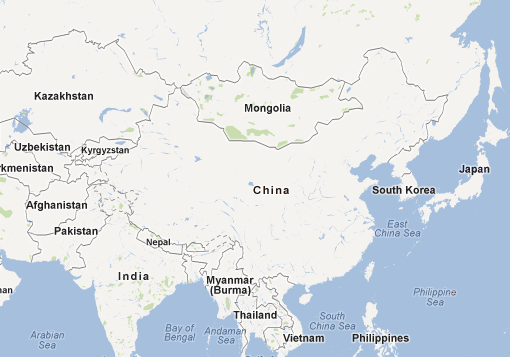 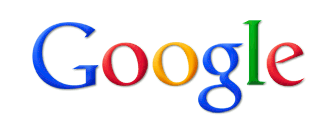 What Conversation with Multilingual Speakers Does for You
Intercultural skills are becoming an important competency in the job market. 
“In negotiating understanding with others who use unfamiliar dialectic or learner varieties of a language, monolingual English speakers’ communicative competence is potentially expanded” (Dooley 498).
[Speaker Notes: “Potentially expanded” – a tutorial is the perfect place to realize that potential since there is the opportunity to actually discuss variations and differences.]
True Talking Tales
What Would You Do?
Reflection
Has your perception of Conversation Partner Appointments shifted or changed during our discussion? If so, how and why?  
What are some best practices that you know will be important for you to work on/remember?
What are some specific strategies you look forward to adopting?
[Speaker Notes: Scenario Activity]